МБОУ СОШ с.Киселёвка Ульчского района Хабаровского края
Тема урока: «Корни уравнения».
Алгебра. 7 класс
Бывалина Л.Л., учитель математики
Устная работа
Среди математических записей есть лишняя. Объясните, какая и почему?
1) 3х + 2 = 5 
2) 3 + 2 = 5х 
3) 3 + 2 = 5 
4) 3х + 2х = 5
3) 3 + 2 = 5
Устная работа
Среди записей найдите уравнения
1) 25 > 13
2) 8 – 3 = 5 ∙ 1
3) 2х = 10
4) 2а + 3b – с
5) 8(х-3) = 3х + 16
6) 3у + 2(у – 7)
3) 2х = 10
5) 8(х-3) = 3х + 16
Уравнение - равенство, содержащее переменную, обозначенную буквой
Что изображено на рисунках?
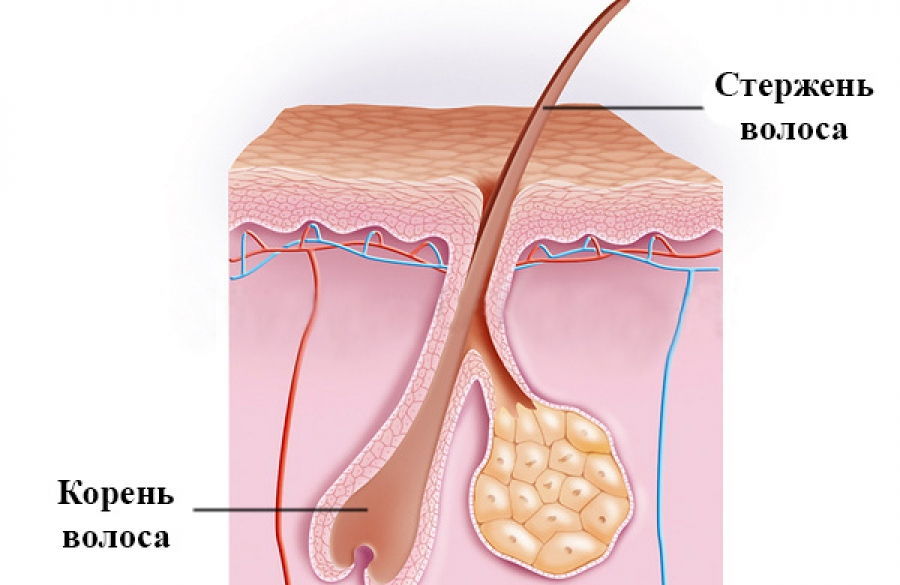 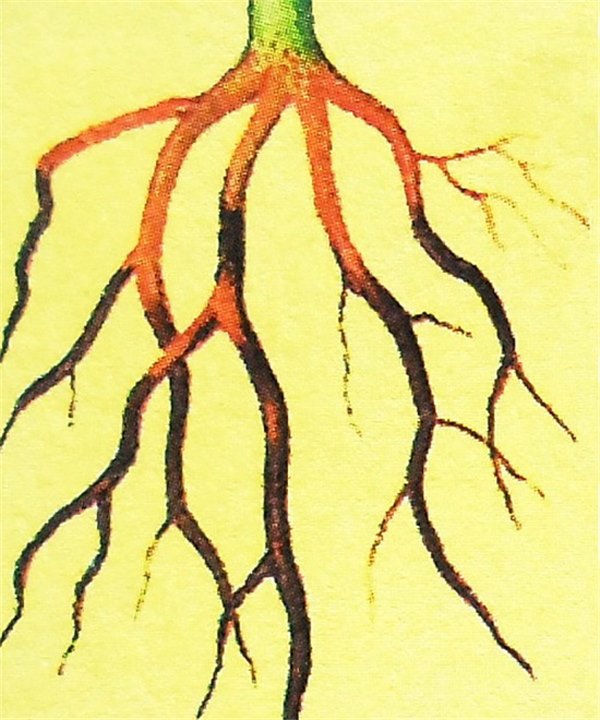 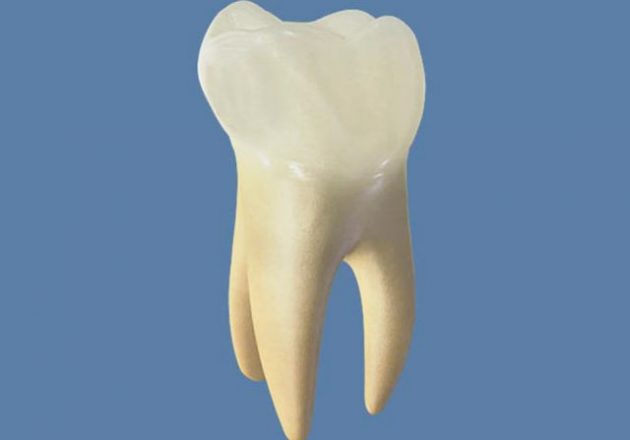 уравнение
Х=5
Объясните следующие фразы:
вникать в существо дела
перен. уничтожить совсем
перен. прочно обосноваться
сильно краснеть (от стыда)
вина, первопричина, причина
Тема урока: «Корни уравнения»
Главные задачи урока:
владеть понятиями «уравнение», «корень уравнения», «решить уравнение»; 
определять, является ли заданное число корнем уравнения, 
определять количество корней некоторых уравнений, 
работать с алгебраическим текстом
Глоссарий:
Подставьте значения и проверьте верность равенства
х=5
2∙5=10
х=5; х=2
2х=10
х=8
8(х-3) = 3х + 16
х=1; х=8
Что  такое корень уравнения?
Корень уравнения – число, при подстановке которого в уравнение получается верное числовое равенство
8(8-3)=3∙8+16
40=40
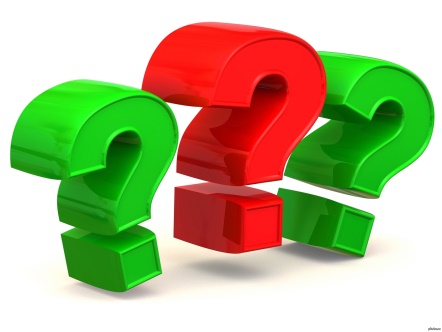 Русское слово «корень»— это пример метафоры (переносное значение слова) в математическом языке
Сколько корней может иметь уравнение?
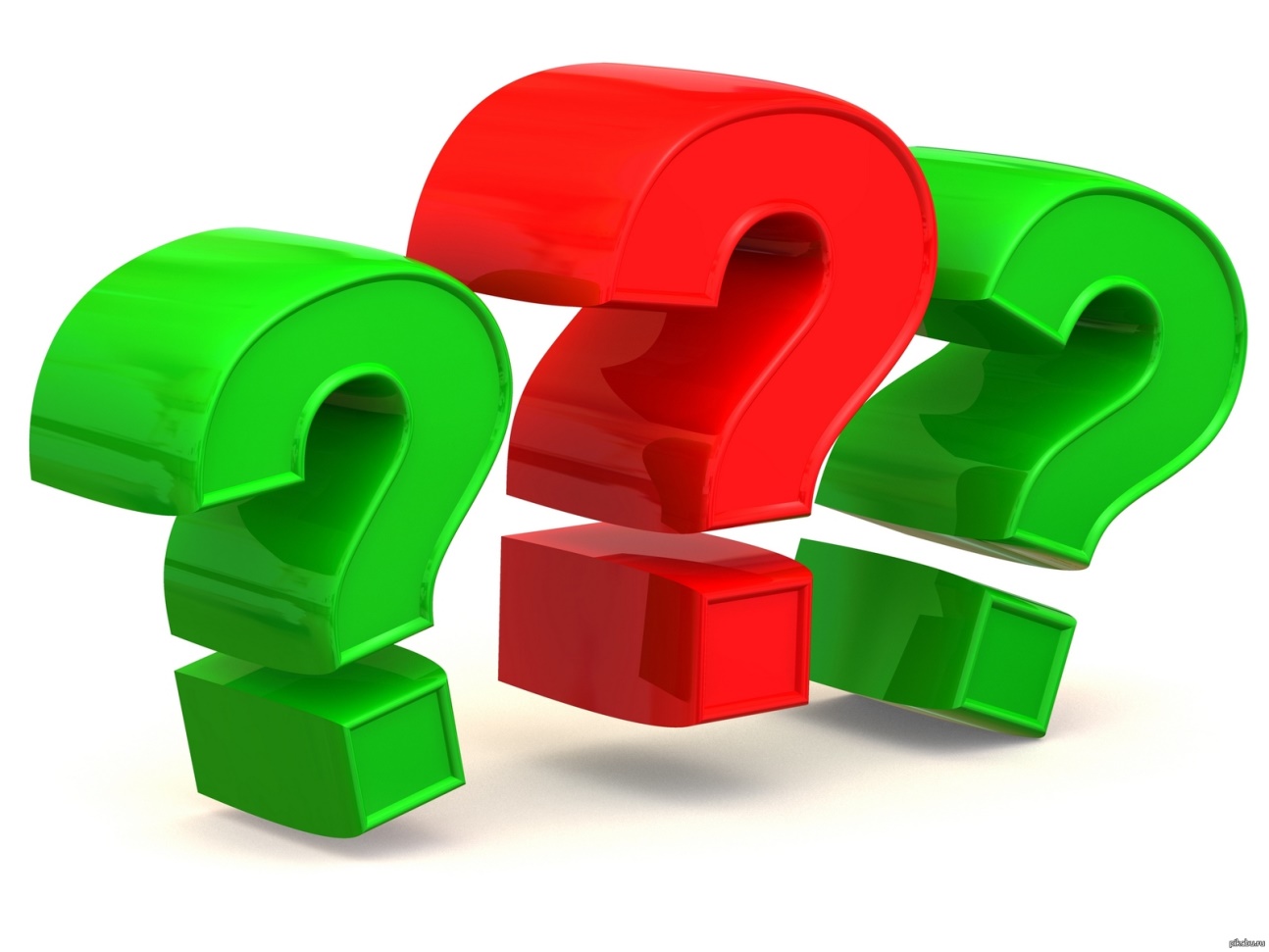 «Верные-неверные утверждения»
+
-
+
+
+
-
+
+
-
Глоссарий:
Физминутка
Уравнение это равенство, содержащее переменную. 
Корень уравнения – это значение переменной, обращающее уравнение в верное числовое равенство. 
Уравнения могут иметь только один корень. 
Решить уравнение – значит найти множество его корней. 
Уравнение х2 = -1 имеет 2 корня. 
Уравнение |х| = -5 не имеет корней.
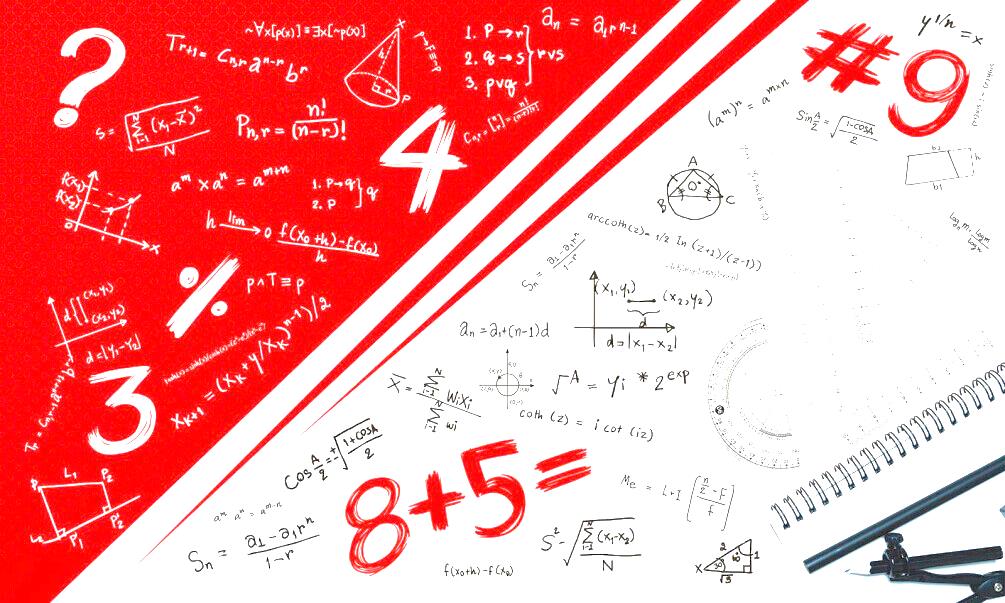 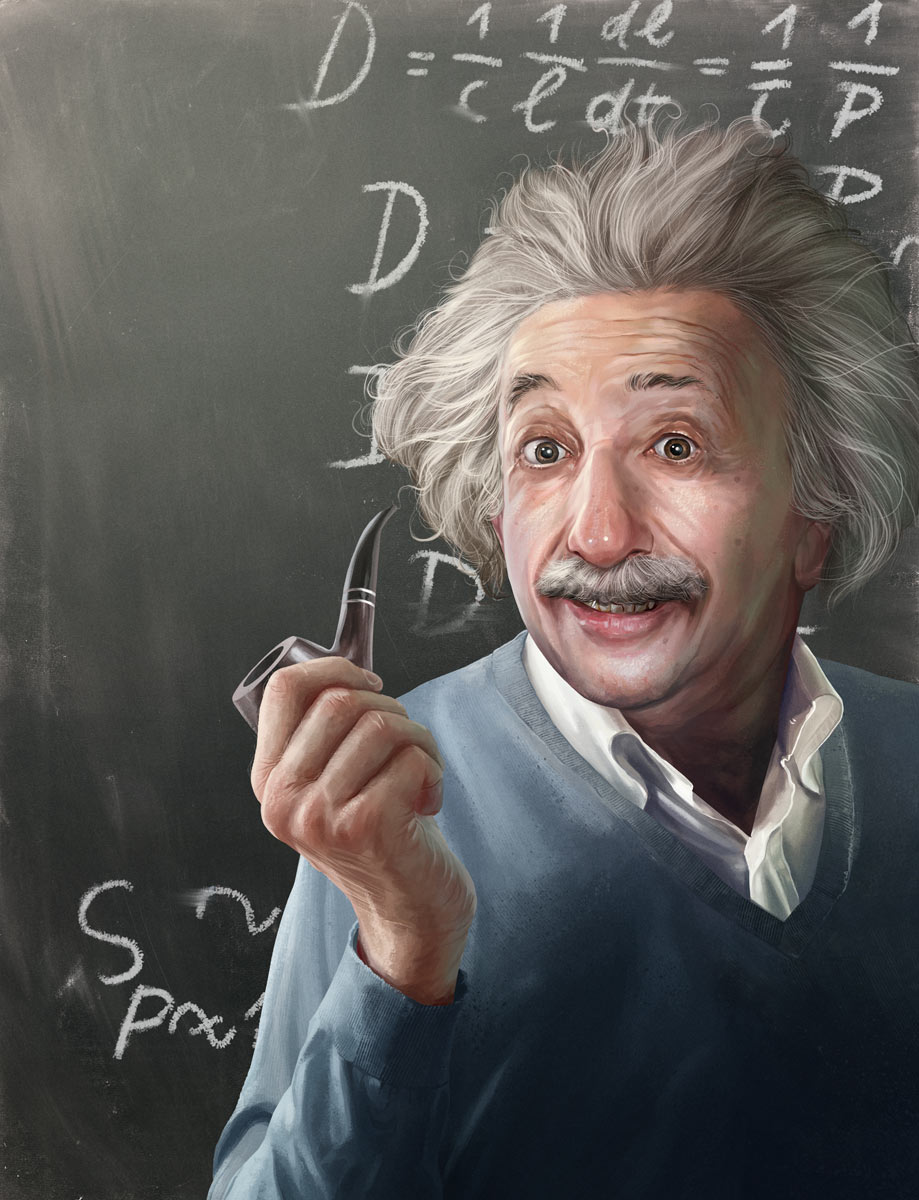 «Мне приходится делить свое время между политикой и уравнениями. 
Однако уравнения, по-моему, гораздо важнее, потому что политика существует только для данного момента, а уравнения будут существовать вечно»
А. Эйнштейн
Домашнее задание:
п.4.2, №348(б,г), 350 (б), 352 
Приготовьте сообщение о том, какой вклад в развитие алгебраической символики внес французский математик Ф.Виет (по желанию)
Спасибо за урок!
Ресурсы
https://yandex.ru/images/search?text=%D0%BA%D0%BE%D1%80%D0%B5%D0%BD%D1%8C%20%D1%80%D0%B0%D1%81%D1%82%D0%B5%D0%BD%D0%B8%D1%8F&from=tabbar&pos=23&img_url=https%3A%2F%2Focvetah.life%2Fwp-content%2Fuploads%2F5d4c304ac2ae35d4c304ac2b2c.jpg&rpt=simage
https://yandex.ru/images/search?text=%D0%BA%D0%BE%D1%80%D0%B5%D0%BD%D1%8C%20%D0%B7%D1%83%D0%B1%D0%B0&from=tabbar&pos=3&img_url=https%3A%2F%2Frvdku.ru%2Fwp-content%2Fuploads%2F2019%2F08%2Flekf3z2i.jpg&rpt=simage
http://feb-web.ru/feb/ushakov/ush-abc/11/us1e6515.htm?cmd=0&istext=1
https://yandex.ru/images/search?text=%D0%BA%D0%BE%D1%80%D0%B5%D0%BD%D1%8C%20%D0%B2%D0%BE%D0%BB%D0%BE%D1%81%D0%B0&from=tabbar&pos=0&img_url=https%3A%2F%2Fomaske.ru%2Fwp-content%2Fuploads%2F2019%2F03%2Fword-image-494-1024x666.png&rpt=simage